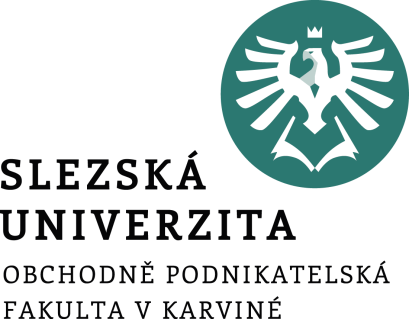 Oddělení vysokoškolské koleje a menzy SU OPF
Na Vyhlídce
Univerzitní náměstí
Ing. Miroslava Šromková
Karviná
2019
UBYTOVÁNÍ
Pro studenty OPF je zajištěno ubytování v koleji SU v Opavě OPF v Karviné.

Kolej Na Vyhlídce                                                                          cca 450 ubytovacích míst
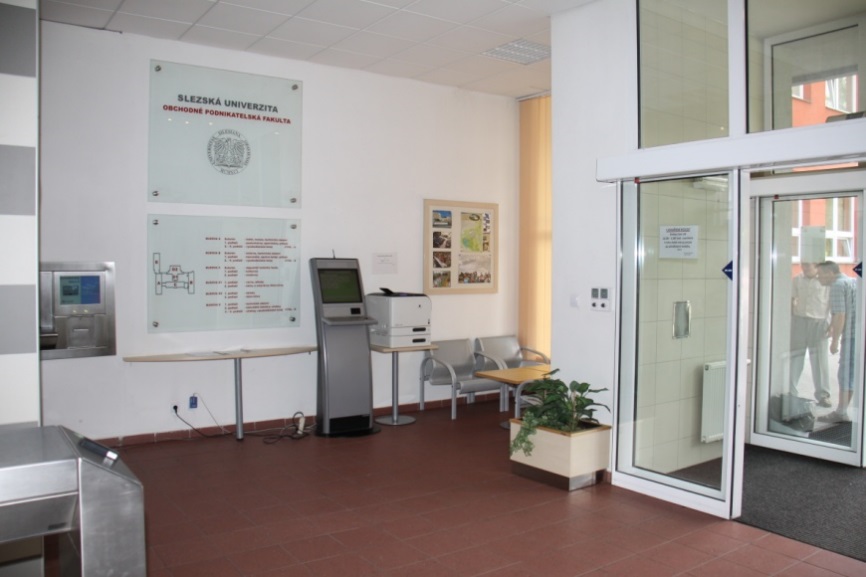 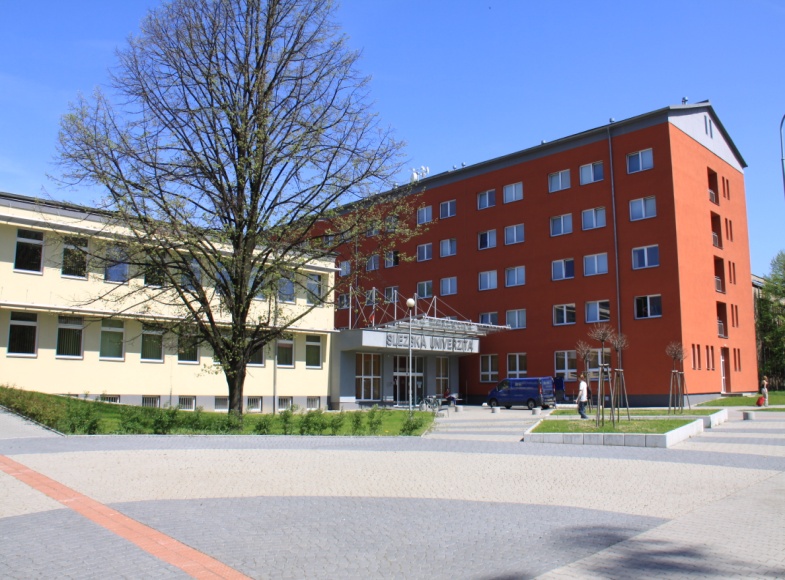 https://www.slu.cz/opf/cz/ovkmkolejeamenzy
[Speaker Notes: csvukrs]
UBYTOVÁNÍ
Budova B má pokoje buňkového typu (jedna buňka obsahuje 2 dvoulůžkové pokoje, sociální zařízení a předsíňku). Kuchyňka je ve společných prostorách.
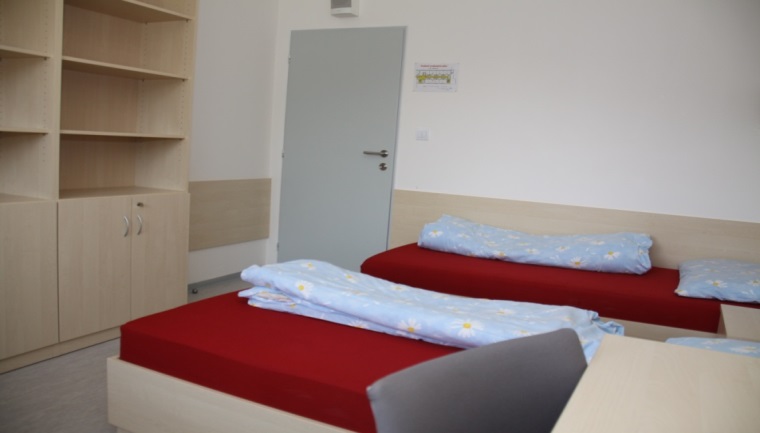 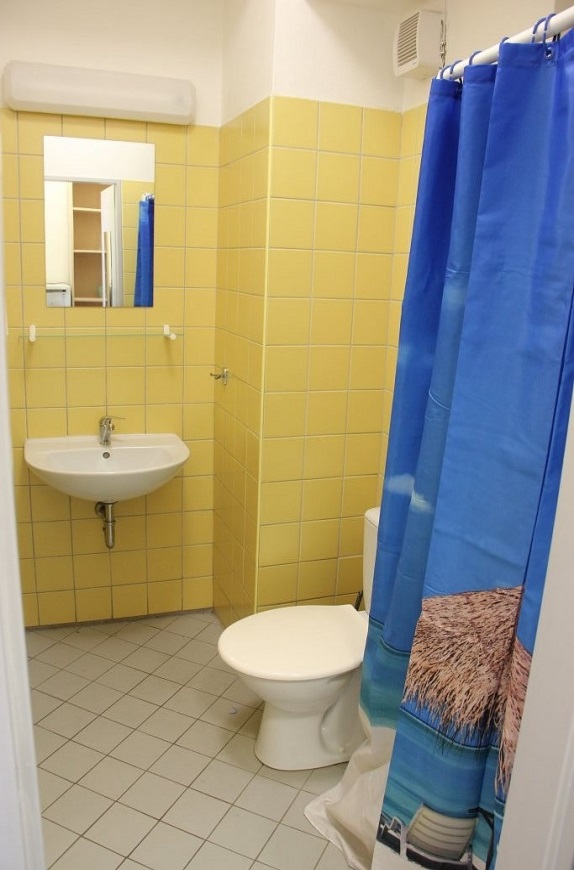 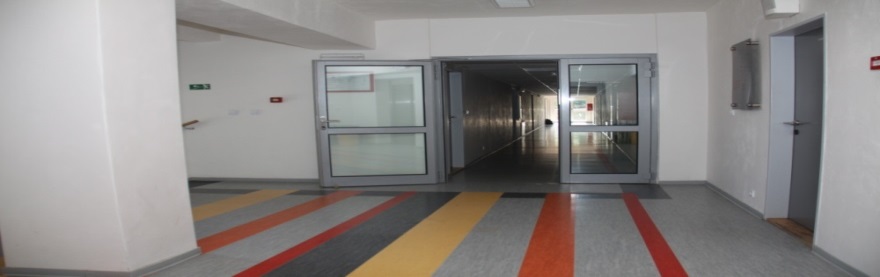 https://www.slu.cz/opf/cz/ovkmkolejeamenzy
[Speaker Notes: csvukrs]
UBYTOVÁNÍ
V budově A jsou  dvoulůžkové a jednolůžkové pokoje, sociální zařízení a kuchyňky se nacházejí ve společných prostorách.
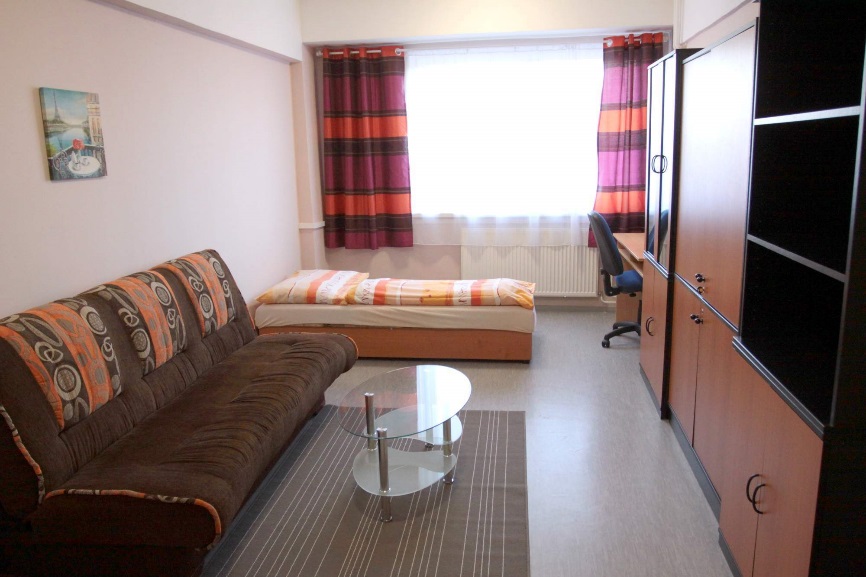 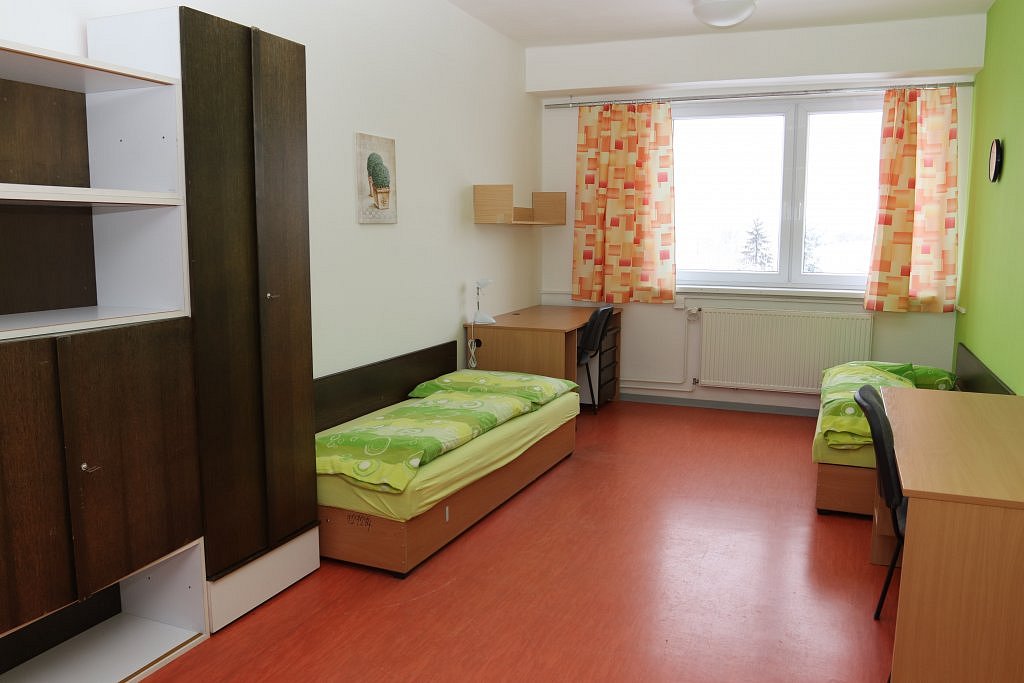 https://www.slu.cz/opf/cz/ovkmkolejeamenzy
[Speaker Notes: csvukrs]
UBYTOVÁNÍ
Pokoje pro zahraniční studenty Typy 1,2,3
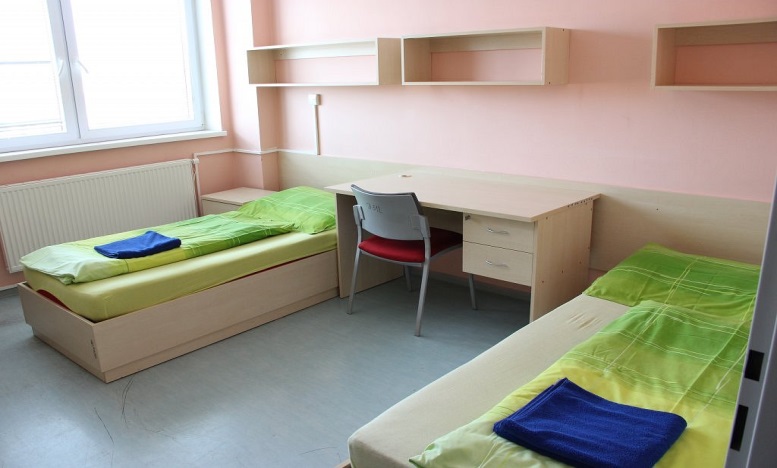 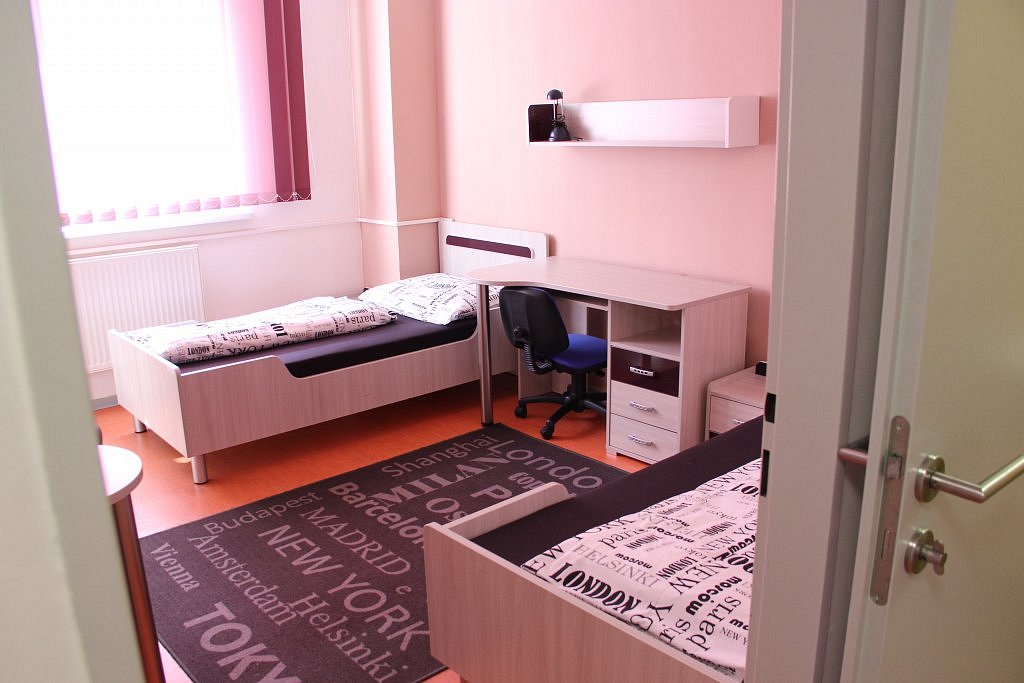 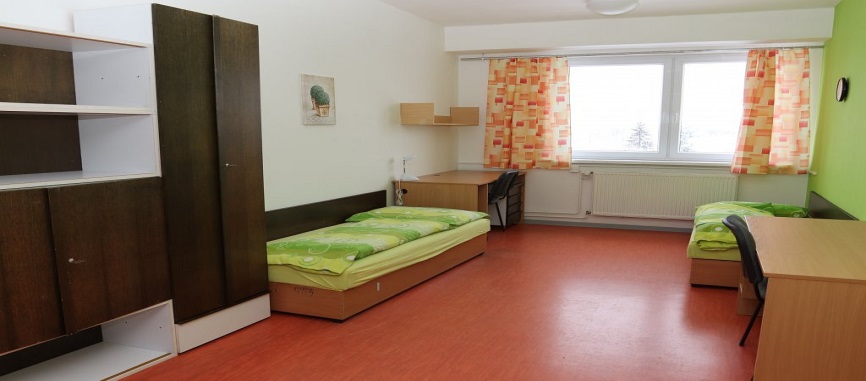 https://www.slu.cz/opf/cz/ovkmkolejeamenzy
UBYTOVÁNÍ
Pro komerční ubytování (včetně hostů studentů) slouží apartmány
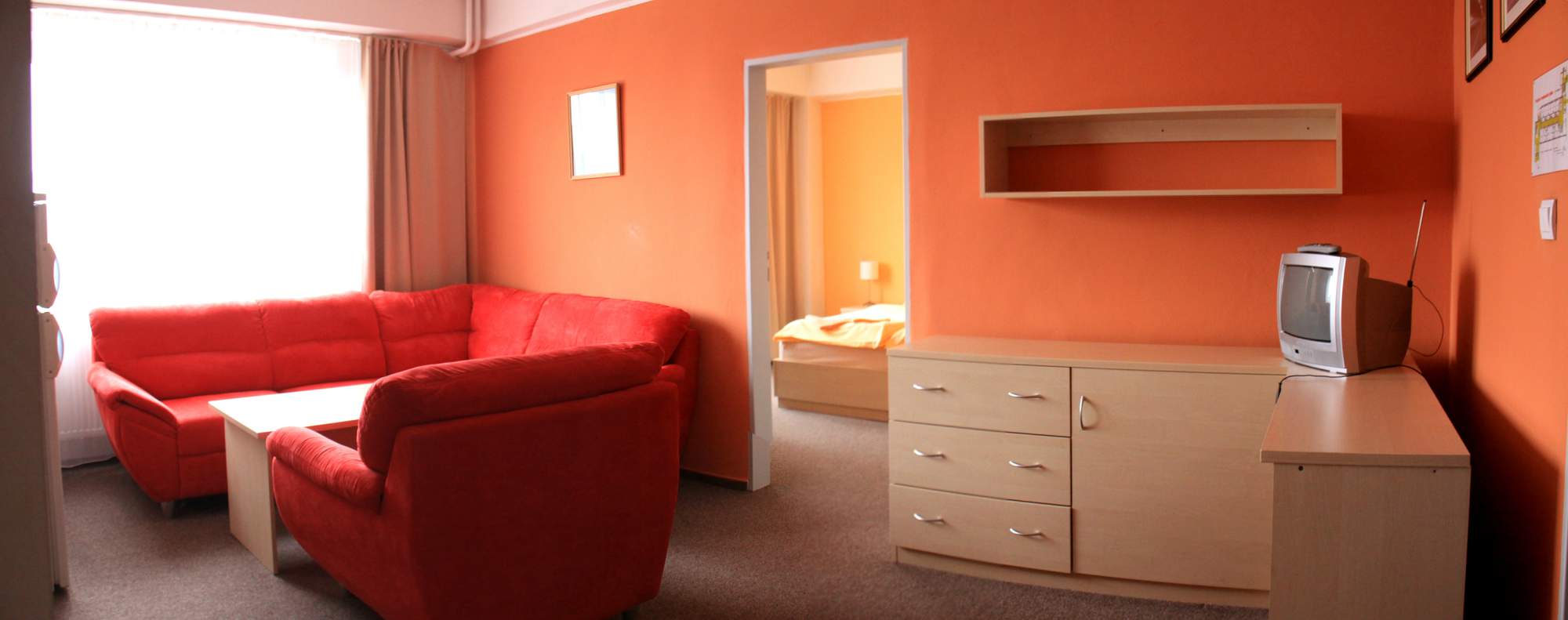 https://www.slu.cz/opf/cz/ovkmkolejeamenzy
[Speaker Notes: csvukrs]
UBYTOVÁNÍ
Výše kolejného je stanovena:
koleje Na Vyhlídce objekt  A	2 430,- Kč  vč. DPH
koleje Na Vyhlídce objekt  B	2 600,- Kč  vč. DPH 
kolejné zahraniční studenti:
zahraniční studenti Typ 1 	3 300,- Kč vč. DPH
zahraniční studenti Typ 2 	3 100,- Kč vč. DPH
zahraniční studenti Typ 3	2 900,- Kč vč. DPH
kauce (vratná kauce)	2 600,- Kč 
   
Pobyt studentů ve vysokoškolské  koleji je upraven Řádem ubytovacích a stravovacích služeb.
Podmínky  ubytování na koleji  jsou stanoveny ve Smlouvě o ubytování.
 
Webové stránky: bližší informace o ubytování např. dokumenty ke stažení související s ubytováním,  ceník, fotogalerie koleje, pokojů, adresa koleje, kontakty a další informace o programu ISKAM naleznete na webových stránkách kolejí: 

https://www.slu.cz/opf/cz/ovkmkolejeamenzy
https://www.slu.cz/opf/cz/ovkmkolejeamenzy
[Speaker Notes: csvukrs]
STRAVOVÁNÍ
Menza na Univerzitním náměstí
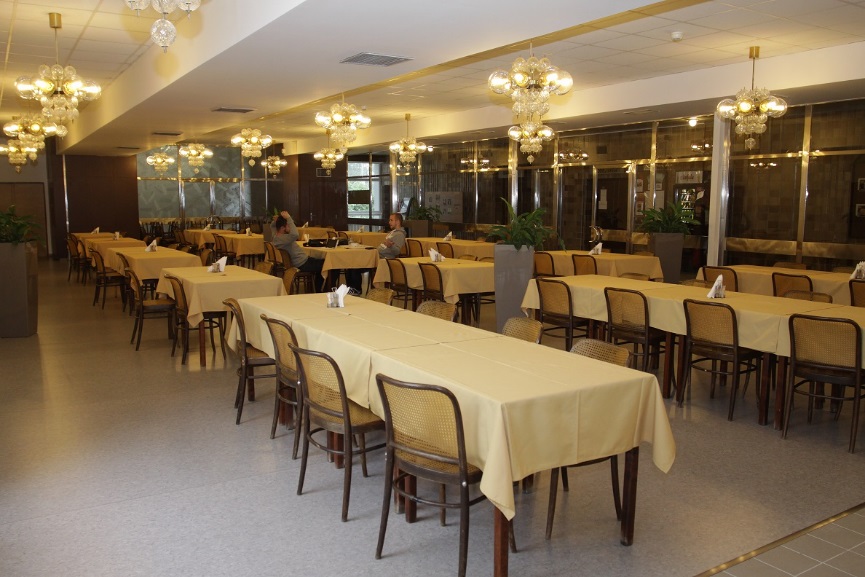 https://www.slu.cz/opf/cz/ovkmkolejeamenzy
[Speaker Notes: csvukrs]
STRAVOVÁNÍ
Podmínky menzy:
student se v menze prokazuje průkazem studenta, 
studenti prezenční formy studia mají nárok na dvě dotovaná jídla denně,
studenti kombinované formy studia mají nárok na dvě jídla denně pouze v době,  kdy probíhá jejich výuka na fakultě.
 
Dotace na odebrané jídla pro akademický rok 2018/2019 jsou:
  jedno teplé jídlo		20,- Kč 	vč. 15% DPH,
  studené jídlo		8,- Kč	vč. 15% DPH.  

Odebraná jídla lze hradit prostřednictvím průkazu studenta (identifikační karta) nebo hotově v menze.
https://www.slu.cz/opf/cz/ovkmkolejeamenzy
[Speaker Notes: csvukrs]
STRAVOVÁNÍ
Vysokoškolský bufet v budově OPF na Univerzitním náměstí
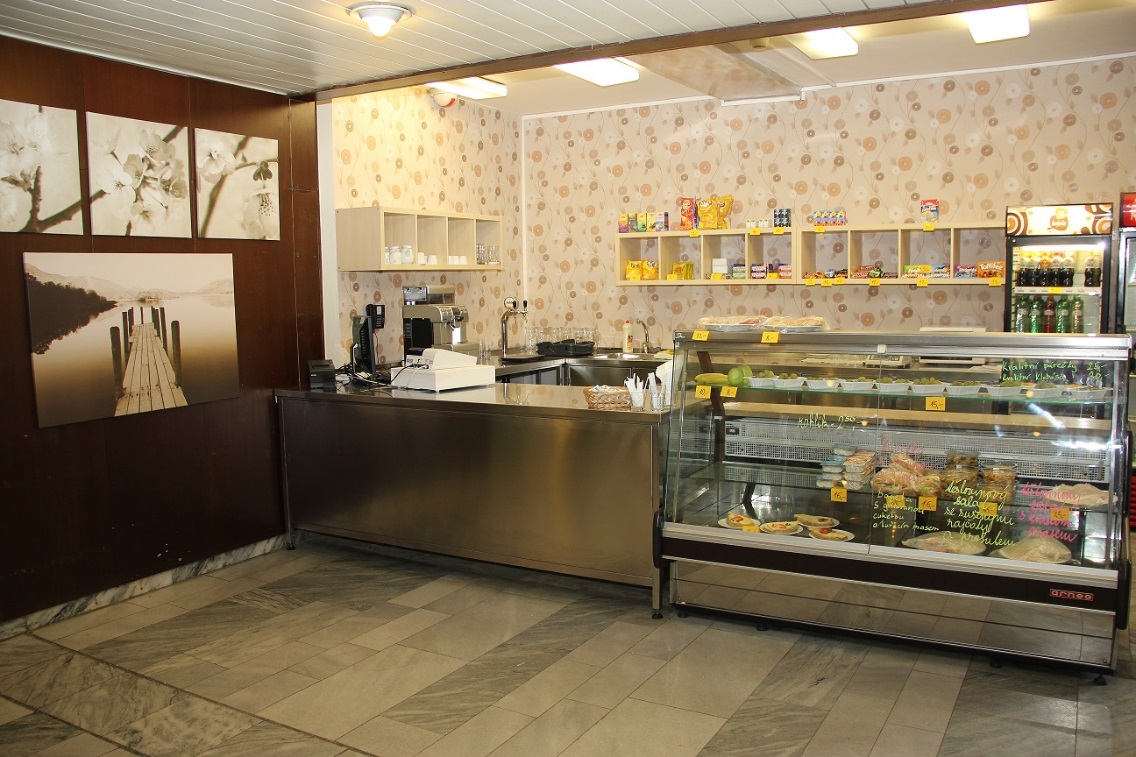 https://www.slu.cz/opf/cz/ovkmkolejeamenzy
[Speaker Notes: csvukrs]
VÝUKA
V areálu komplexu kolejí Na Vyhlídce
probíhá výuka 
	nachází se univerzitní knihovna se studovnou
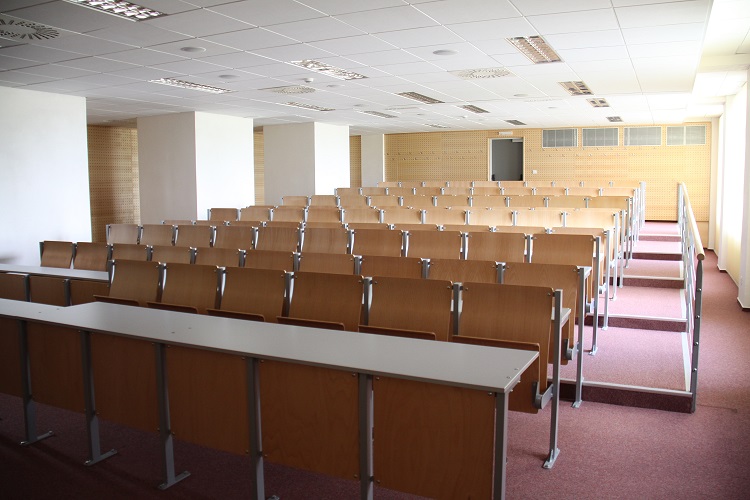 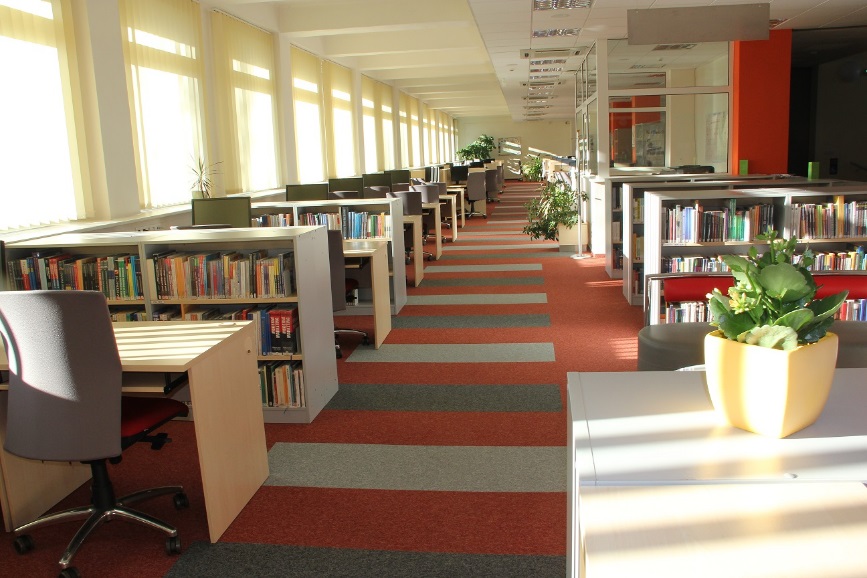 https://www.slu.cz/opf/cz/ovkmkolejeamenzy
[Speaker Notes: csvukrs]
VOLNÝ ČAS
Studenti mohou využívat ve svém volném čase tělocvičnu a posilovnu.
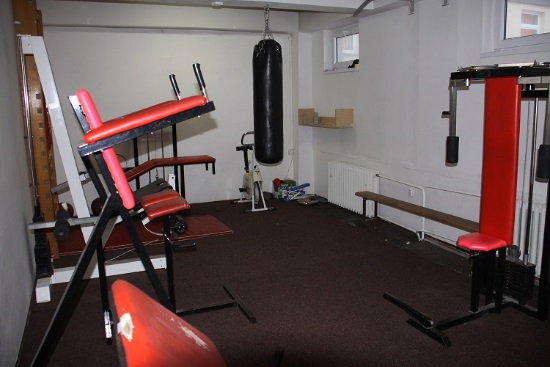 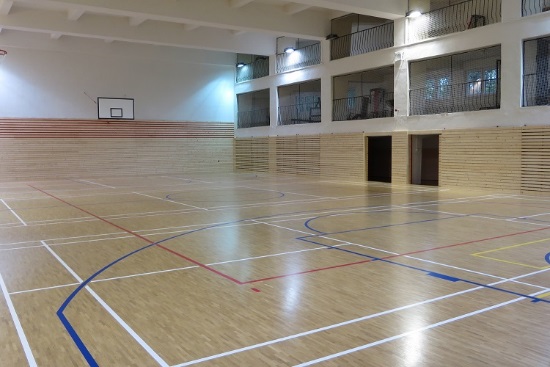 https://www.slu.cz/opf/cz/ovkmkolejeamenzy
[Speaker Notes: csvukrs]
ODDĚLENÍ VYSOKOŠKOLSKÉ KOLEJE A MENZY
Těšíme se na Vás v akademickém roce 2019/2020 !
https://www.slu.cz/opf/cz/ovkmkolejeamenzy
[Speaker Notes: csvukrs]